11 September 2024
Zacharias Symeou
National Member for Cyprus
Focus Group on Migrant Smuggling
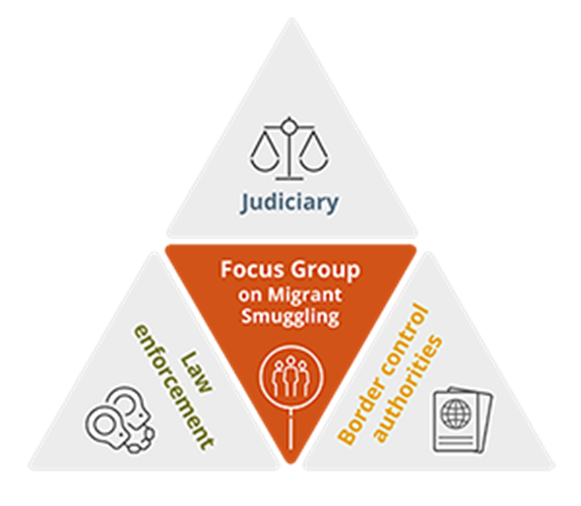 Functioning of FG
How everything began

Members

Aim and working methods
Activities in 2023 - 2024
Informal virtual workshop in April – study case
Western Balkans CRIM JUST workshop – participation of the Focus Group
Quarterly Newsletters
Role in update of sham marriages Annex and definition of migrant smuggling
Activities in 2023 -2024
Questionnaire by the National Institute of Criminology in Hungary
Paper: ‘Legal Definition of Migrant Smuggling and/or Facilitation of Irregular Migration - An overview of EU legislation 
External representation
Annual meetings
Subgroup Western Balkans
Idea and structure
Launch: July 2023
Members
Hybrid kick-off event 
Way forward: 
 Cooperation with WB Crim. Just Project
 Cooperation with EU4FAST
Focus Group Perspectives 2024
Informal virtual workshops
 Use of new Restricted Area
 Synergies with CoE Network of Prosecutors on         	Migrant Smuggling
 Cooperation with EU4FAST
Cooperation with Global Alliance to Counter 	Migrant Smuggling
Zacharias Symeou
National Member for Cyprus
zacharias.symeou@eurojust.europa.eu
+31 70 412 5260